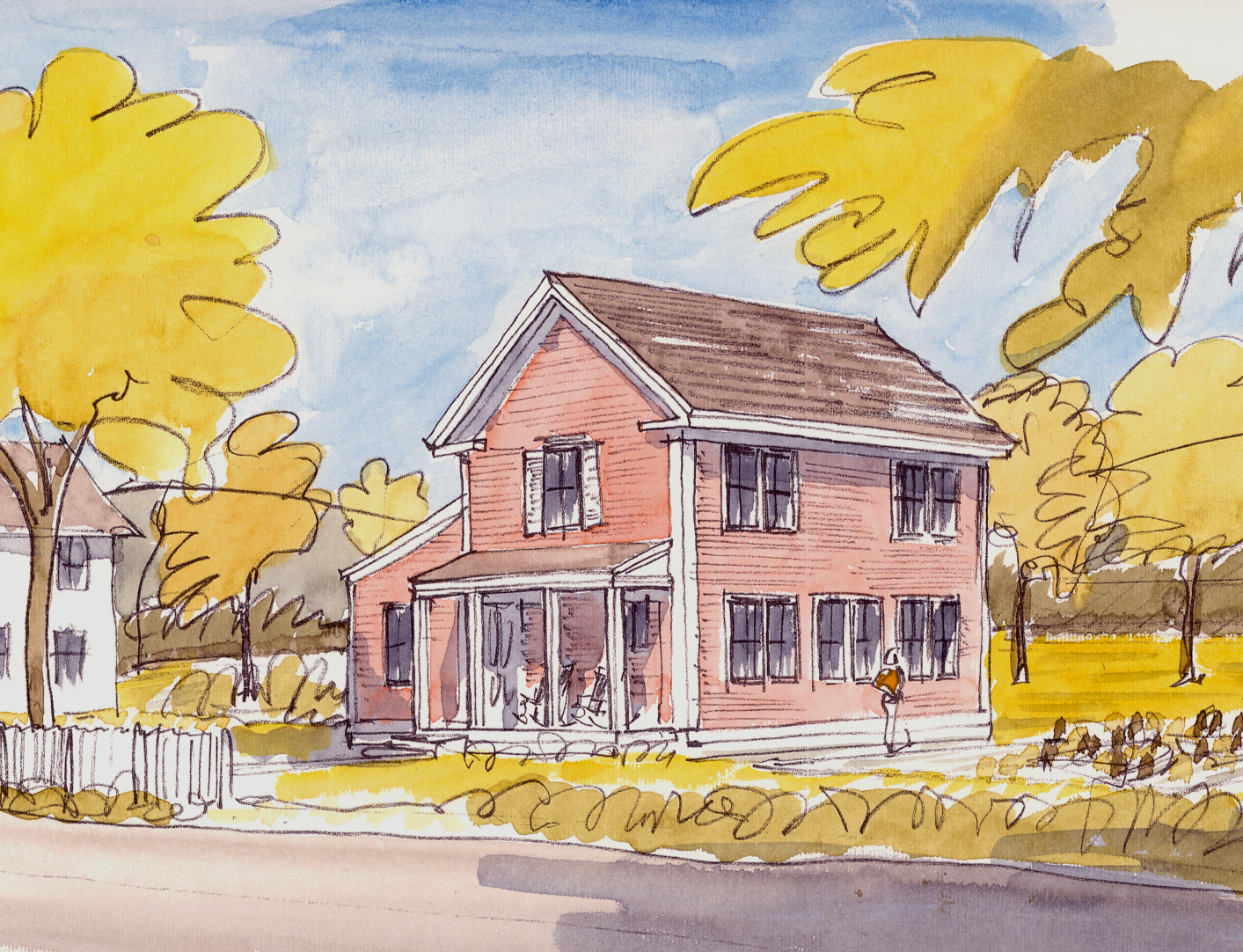 Affordable Multifamily energy efficiency FinancingNEEP 2016 Regional Multifamily Leadership Group Summit, June 23, 2016
Chris Kramer, Energy Futures Group
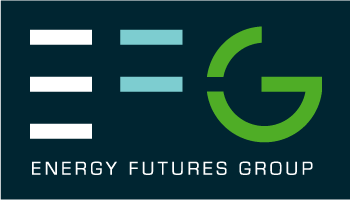 Presentation Overview
2
Barriers and Solutions
Energy Loan Product Types
Price Breaks for Multifamily Acquisition and Refinancing
Programmatic Involvement
Barriers and Solutions
3
General Barriers
Financing-Specific Barriers
General Barriers
4
Generating demand
Confidence in savings projections
Non-energy issues
Capacity
Split Incentives
Financing-Specific Barriers
5
Creditworthiness and Underwriting
Timing
Debt Stack/Ownership Issues
Creditworthiness and Underwriting
6
Borrower strength
Building financials
Underwriting energy savings
Bill payment history
Timing
7
Key Decision Points
Construction
Acquisition
Refinance
“Mid-Cycle” Projects
Debt Stack/Ownership Issues
8
Private Ownership: Lien Priority Issues
PACE: NY, CT
First mortgage: Chicago (CIC), NY (CPC), Fannie
Junior lien: Chicago (CIC)
Unsecured: CT (CHIF)
“Non-debt” (may depend on accounting treatment)
On-bill: NJ PSEG, CA OBR
ESA: SparkFund, Joule Assets
Public Ownership
9
ESCO/ESPC Financing Options
Bonding
Leasing: NY (NYCHA)
Taxable Debt
Non-ESPC arrangements
Leasing
Taxable debt
Energy Loan Product Types
10
Secured
First mortgage: New York Chicago (CIC/Elevate); Fannie Mae
Junior lien: CIC (Chicago)
Unsecured: CT (CHIF LIME Loan)
On-Bill: 
On-Bill financing: NJ PSEG
On-bll repayment: CA (CAEATFA MF Pilot)
PACE: NY (Empire)
ESCO financing: NYCHA
ESAs: SparkFund, Joule Assets
Price Breaks for MultifamilyAcquisition and Refinance
11
Fannie Mae
Existing “green” properties
Properties planning work
FHA
Insurance discount
CT Example: Combining with Predevelopment Loan
Freddie Mac
Programmatic Involvement
12
Integration of Utility Programs into Housing Agency Processes (CT Example)
Credit Enhancement
On-Bill Financing and Repayment
Technical Assistance
Marketing and Outreach
Rebates and Incentives
Q&A
13
Chris Kramer
Energy Futures Group
ckramer@energyfuturesgroup.com
Phone:  802-482-5001 x4
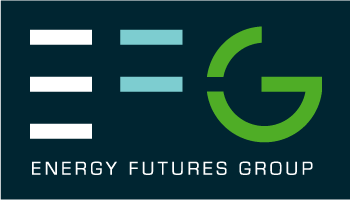